English
Year 3 
Remote learning 
Miss Hargreaves
Monday – drafting the middle
Today, we are going to draft our middle of our Greek myth. 
Remember, using the mountain story planner that this part of our story should be the part where something exciting and a problem starts.
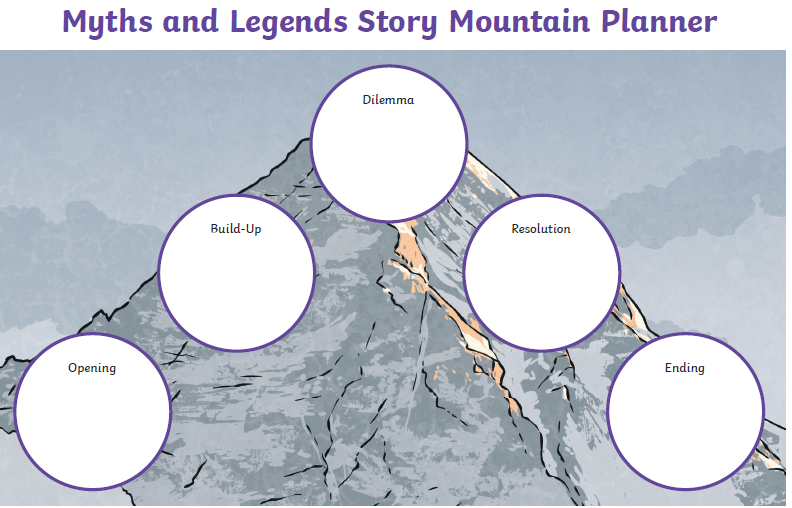 Using your planning sheet, have a look at the dilemma section and this is what we are going to really focus on this week. 
Remember, to leave a line to make it neater for when you edit.
WAGOLL - middle
Robessia had always been a determined woman. She looked at the water and grimaced to herself, for she knew it would not be an easy task; Hades, God of the Underworld, had strict procedures in place to prevent people from crossing back. Hades had a heart so full of cruelty that he could not understand the concept of love, meaning it would be pointless for Robessia to beg to be released. As she stood, a brief flicker of apprehension danced in her stomach, but her memory of Demetrius’ frail face caused it to immediately melt away. 
The quickest way for Robessia to escape the Underworld would be to swim down the River Styx. She eyed the black water nervously; it was so dark that it was impossible to see what horrors potentially lurked in its depths. She gathered the material of her skirt in her hands and gently dipped her foot into the water. She took a deep breath in, and she began to walk forward, her robe flowing out into the water around her. Eventually, she was submerged in the water up to her neck, and she kicked off with her feet and started to swim.
WAGOLL continued
She swam for what felt like hours, until her legs began to ache and burn. She could barely see ahead of her, as steam had begun to rise from the surface of the water. Robessia could just make out black bars poking from the river. As she got closer, she realised it was a towering fence made of iron, with spikes jutting viciously out at all angles. At the banks of the river, the bars were fixed into the rock of the immense wall of stone which encircled the Underworld. The only way out was through those bars. She spluttered in the water, as she began to panic. She did not know how to get past this. 
Suddenly, she was dragged under the water.  A cloud of red filled the water as her hand began to bleed. Robessia kicked her legs around with all her might to try and free herself from whatever had its hold on her. The water grew murky. Her heart stilled as she saw the flash of red eyes swam past her. She was suddenly struck by something long, scaly and pointed, which caused her to panic in the water. She was petrified. She remembered that Hades had captured some sirens to guard the River Styx. She reached her out slowly and someone grabbed her.
Tuesday – editing
You need to look back at your work with fresh eyes and with a different coloured pen or pencil, you need to:
* correct spelling 
* add in different punctuation marks . , ? ! “ “ 
* improve any words such as small or big (these are not ambitious adjectives)
* capital letters for the names of places and characters 

Please see the video recording on the website for guidance with this.
Wednesday – the end of your story
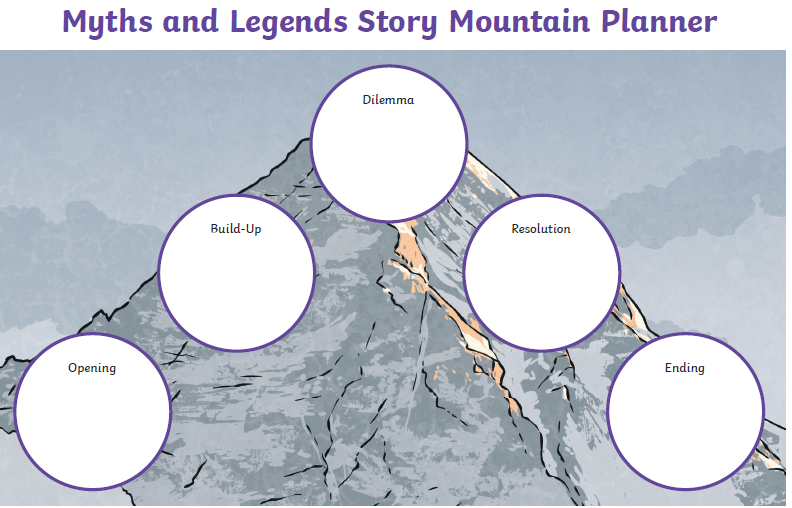 We have reached the end of your Greek myth! 
Today, you need to think about how your story ends
how does the problem get solved?
How does the story end?
Remember to use lots of adjectives to describe what is happening to the reader.
WAGOLL
Robessia’s power burst through her fingertips, giving her a sudden connection to the heart of the siren. The creature stopped still as Robessia saw the hurt and pain in the siren’s eyes. The siren didn’t want to be Hades’ slave. She wanted to be free to explore the sea. 
“I understand your pain,” said Robessia mentally, knowing the siren would hear it echoed in her own head. “I promise you, if you let me go, I will help you escape.” 
Robessia allowed her own pain to travel through her fingertips. The siren squirmed. 
“I hurt, as you do,” Robessia explained. “I have to help the man I love. I promise, I will help you.”
WAGOLL CONTINUED
Red, glowing eyes opened wide in front of Robessia, and the delicate face of the siren nodded. Suddenly, she released Robessia, and disappeared into the darkness of the water. Robessia floated up to the surface, her heart filled with sorrow for the siren. She had meant every word of her promise; she would ensure the siren regained her freedom.
She swam tiredly to the bank of the river, her limbs screaming at her through their exhaustion. Robessia dragged her body up onto the muddy ground, and flopped onto her back, panting. She didn’t know what to do. Her mind was foggy from the underwater panic, but she tried to fight through it and come up with a plan. 
She had escaped Hades and the underworld, she could not wait to be reunited with her husband Demetrius.
Thursday – editing
You need to look back at your work with fresh eyes and with a different coloured pen or pencil, you need to:
* correct spelling 
* add in different punctuation marks . , ? ! “ “ 
* improve any words such as small or big (these are not ambitious adjectives)
* capital letters for the names of places and characters 

Please see the video recording on the website for guidance with this.
Friday - HOT WRITE
Make sure you include your editing in your published piece and try really hard with your handwriting!  

I want to give out some virtual pen licenses!
PHEW – well done guys! What a hard week it has been. I have loved seeing all your hard work on your Greek myths. 
Your challenge today is to put all your Greek myth drafting and editing into one published piece. 
I would like you to write the full date:
Friday 5th February 2021. 
Hot write - Greek myth.